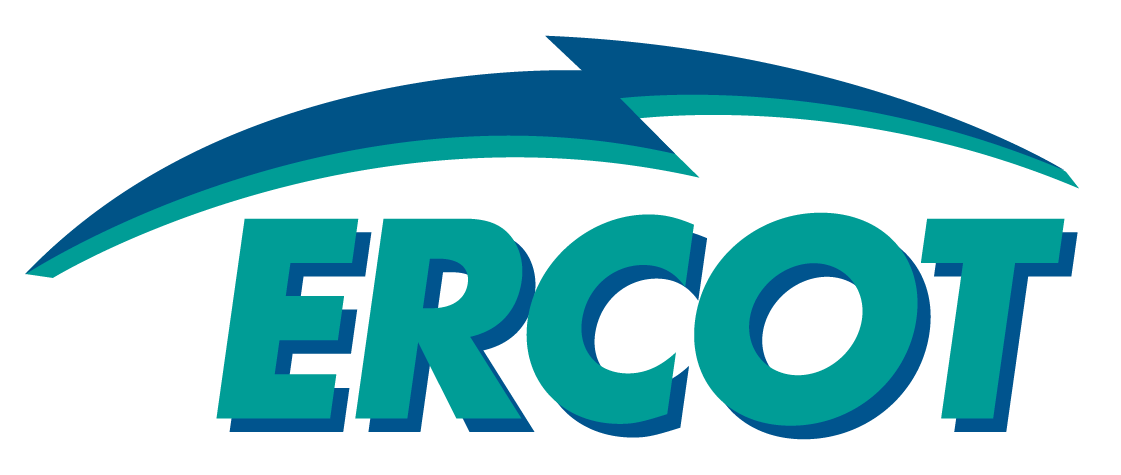 Flight Testing Update

Paul Yockey
Flight Administrator
 
Texas Set Working Group
09/16/15
Flight 1015
Flight 1015 Summary
Flight 1015 Connectivity is in progress
6 New CRs are testing (Including 1 additional DUNS)
Existing CRs: 5 CRs are adding new territories, 2 CRs are testing for Service Provider Change
1582 tasks are scheduled including connectivity
Texas Set Working Group
09/16/15
Flight 1015
Schedule
Flight 1015 signup began 09/02/15
Flight 1015 signup deadline was 09/09/15 (Adhoc,10/23/15 for Current MPs Only, subject to Flight Administrator and TDSPs’ Approval)
Connectivity kick-off conference call was 09/15/15
Flight kick-off conference call is 10/02/15
Day 1 transactions begin 10/05/15
Flight 1015 concludes on 10/16/15 (Contingency/Adhoc Period until 11/25/15)
Texas Set Working Group
09/16/15
Questions?
Texas Set Working Group
09/16/15